A NOTE To Presenters
The following prayer was composed by Bishop Ken Untener of Saginaw, drafted for a homily by Cardinal John Dearden in Nov. 1979 for a celebration of departed priests.  As a reflection on the anniversary of the martyrdom of Bishop Romero, Bishop Untener included in a reflection book a passage titled "The mystery of the Romero Prayer." The mystery is that the words of the prayer are attributed to Oscar Romero, but they were never spoken by him.
Photo captions and credits are in the ‘Notes’ section of each slide. 
Note: This PowerPoint is editable so you can adapt it to your needs. If you do edit this resource please ensure content and photos remain with the appropriate credit to Caritas Australia and the photographers.
Copyright Policy: Material within the resources listed comes from a variety of sources and authors, including Caritas staff volunteers, overseas partners and news organisations. These resources and the information, names, images, pictures, logos are provided “as is”, without warranty. Any mistakes brought to the attention of Caritas Australia will be corrected as soon as possible. To review the full Caritas Copyright Policy, please visit: Caritas Australia​
Last updated February 2024
Saint Oscar  romero
In El Salvador on March 24, 1980, Oscar A. Romero, Archbishop of San Salvador, was assassinated while celebrating Mass in a small chapel in a cancer hospital where he lived.
He had always been close to his people and denounced the injustice in his country.
Pope Francis canonized Oscar Romero as a saint on 14 October 2018.
His dedication to social justice and Catholic social teaching, particularly the preferential option of the poor, has since earned him the title of Patron Saint of Caritas Internationalis.
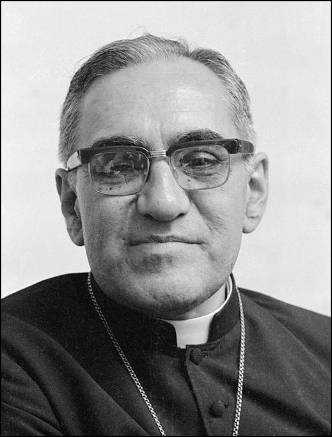 Credit: Australian Picture Library
First Nations people are advised that this resource and external links may contain images, voices and names of people who have died.
Saint Oscar romero prayer
[Speaker Notes: Lan (right) participated in the Empowerment of People with Disability program to support her two children Quan and Loah, both living with low vision, to connect in with community-based classrooms where they have interacted with other children living with a disability. Photo credit: Phan Tan Lam]
It helps, now and then, to step back and take a long view.
[Speaker Notes: Aerial photo of farming in Tanzania. Credit: August Lucky]
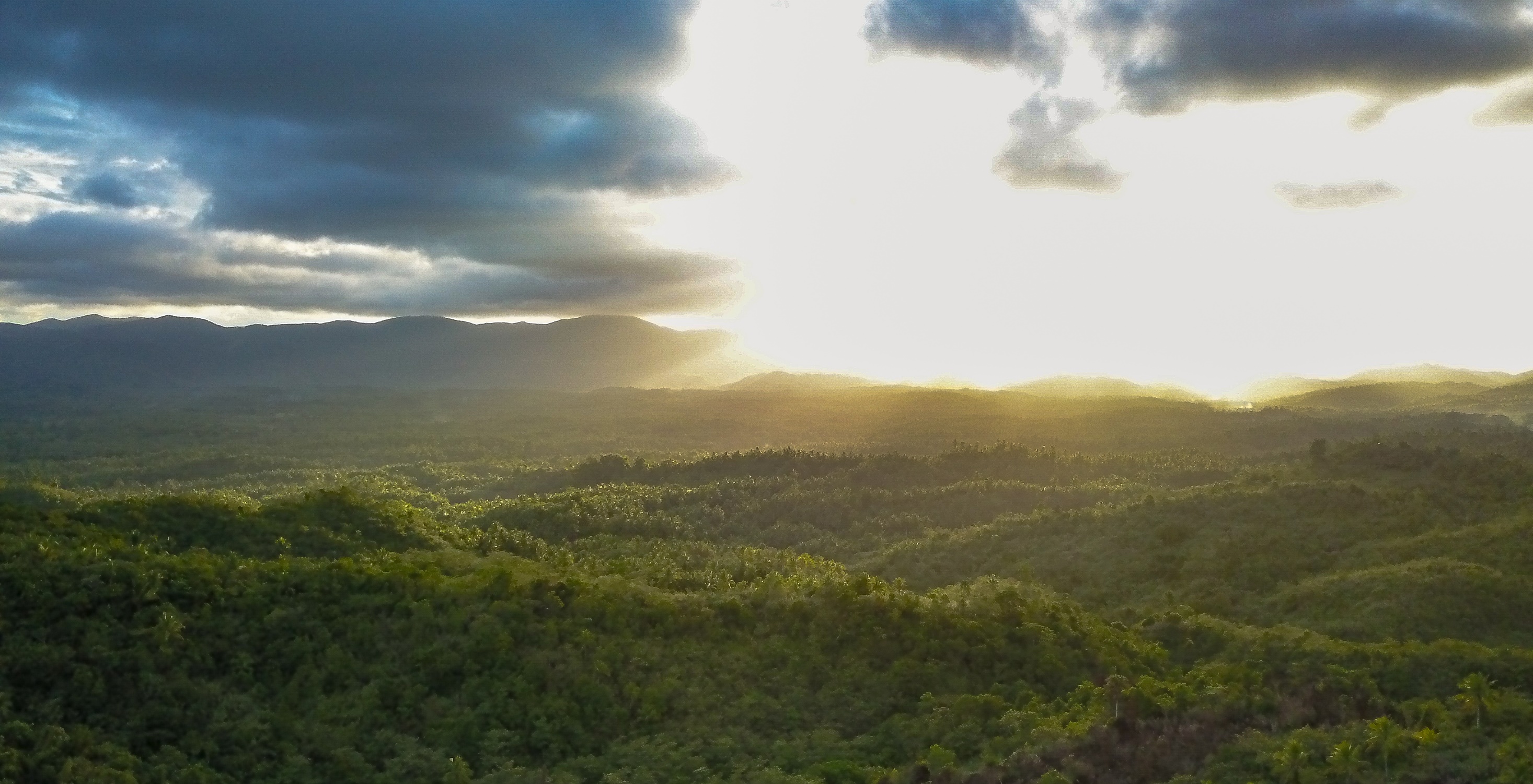 The kingdom is not only beyond our efforts, it is even beyond our vision.
[Speaker Notes: Camarines Norte province in the Philippines. Photo credit: Richard Wainwright]
We accomplish in our lifetime only a tiny fraction of the magnificent enterprise that is God’s work.
[Speaker Notes: Janice performs a traditional dance near Djilpin Arts, Northern Territory, Australia. Photo: Richard Wainwright]
Nothing we do is complete, which is a way of saying that the Kingdom always lies beyond us.
[Speaker Notes: Leaia carries a large container of water she has filled from a neighbour’s water tap. Photo credit: Laura Womersley / Caritas Australia]
No statement says all that could be said.
No prayer fully expresses our faith.
[Speaker Notes: Laxmi (16) organising group games with Child Club members at her old school in Jajarkot district, western Nepal. Photo: Richard Wainwright/Caritas Australia]
No confession brings perfection.
No pastoral visit brings wholeness.
[Speaker Notes: Charles fills water storage drums at his home in Hwange district, north western Zimbabwe. Photo: Richard Wainwright/Caritas Australia]
No program accomplishes the Church’s mission.
No set of goals and objectives includes everything.
[Speaker Notes: Rosalie (standing) attends a Saving and Internal Lending Community group (SILC) meeting near her home in Bukavu, eastern Democratic Republic of Congo. Photo: Arlette Bashizi]
This is what we are about:
We plant the seeds that will one day grow.
[Speaker Notes: A participant of a Caritas-supported program run by Laz Harfa, plants seeds on his family farm in Indonesia. Photo credit: Laz Harfa]
We water the seeds already planted, knowing that they hold future promise.
[Speaker Notes: Priscilla holds millet from this year’s harvest in her storeroom at her home in Hwange district, north western Zimbabwe. Photo: Richard Wainwright/Caritas Australia]
We lay foundations that will need further development.
[Speaker Notes: Laxmi (16) facilitating a wall magazine poster making session with Child Club members at her old school in Jajarkot district, western Nepal. Wall magazines are used to highlight issues such as child rights, child protection, child marriage and labour exploitation. 
Photo: Richard Wainwright/Caritas Australia]
We provide yeast that produces far beyond our capabilities.
[Speaker Notes: Ronita (22) smiles outside her front door in a neighbourhood in Quezon City, Philippines. Photo: Richard Wainwright/Caritas Australia]
We cannot do everything, and there is a sense of liberation in realising that.
This enables us to do something, and do it very well.
[Speaker Notes: Memory sawing a piece of timber in a workshop. Photo: Tim Lam/Caritas Australia]
It may be incomplete, but it is a beginning, a step along the way, an opportunity for the Lord’s grace to enter and do the rest.
[Speaker Notes: Volunteers help to distribute supplies for Caritas Ukraine to families affected by the war. Photo credit: Caritas Ukraine]
We may never see the end results, but that is the difference between the master builder and the worker.
[Speaker Notes: Amey is a 14-year-old student in Cambodia. With support of Caritas Australia, she now has access to clean water at school. Photo: Tim Lam/Caritas Australia]
We are workers, not master builders; ministers, not messiahs.
[Speaker Notes: Thu helps make incense sticks near his home in Quang Tri province, Vietnam. Photo: Phan Tan Lam/Caritas Australia]
We are prophets of a future not our own.
Amen
[Speaker Notes: Budhni plays with her children outside their home in India. Photo: Sameer Bara]
Thank You
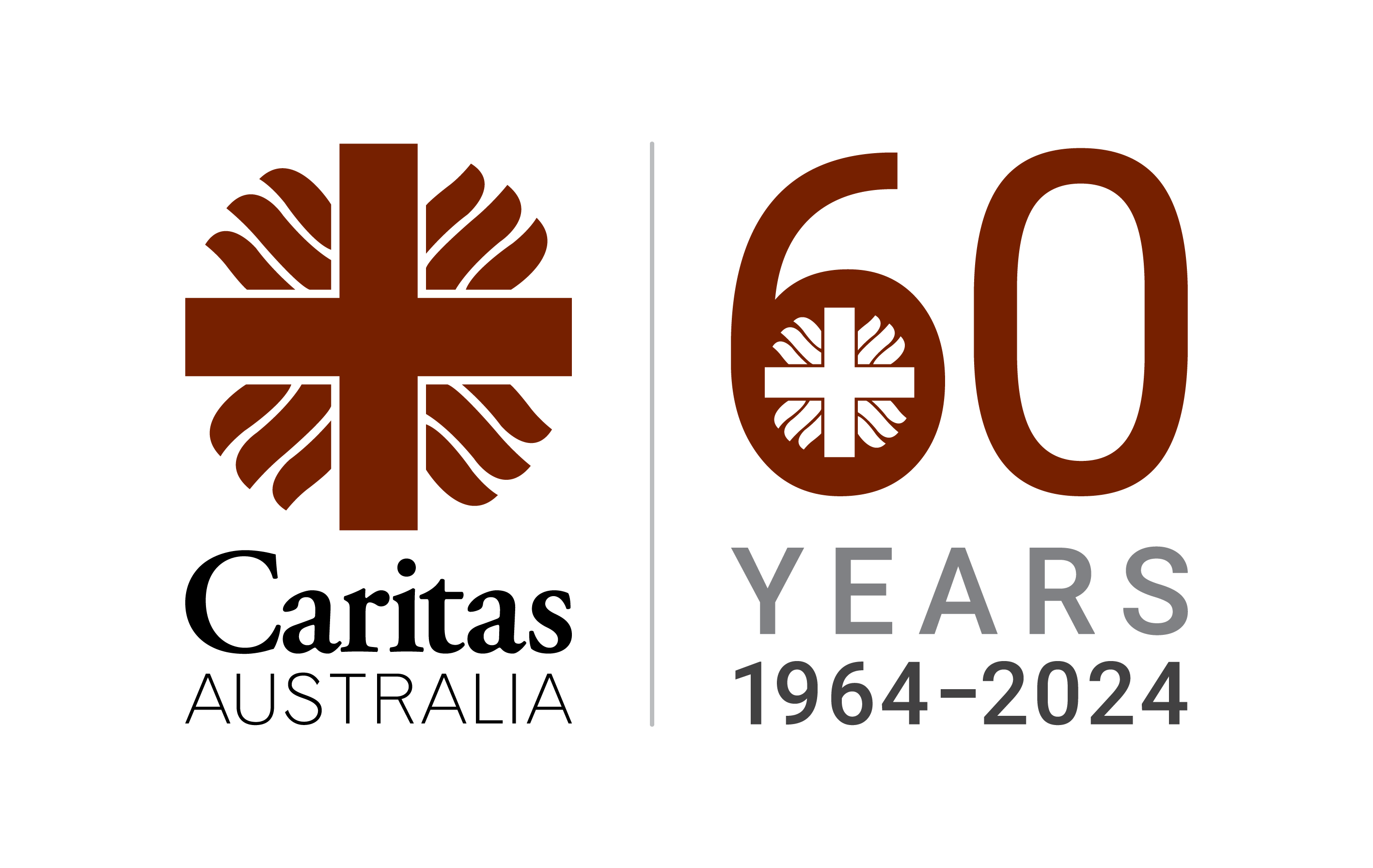